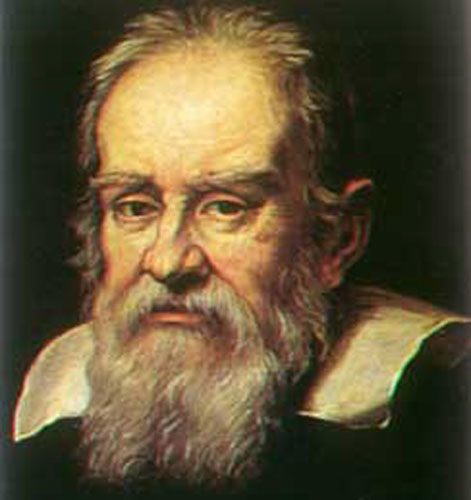 Galileo Galilei:
Astro Chapter 3-4
Born 1564 in Pisa, Italy
Studied medicine at the university in Pisa
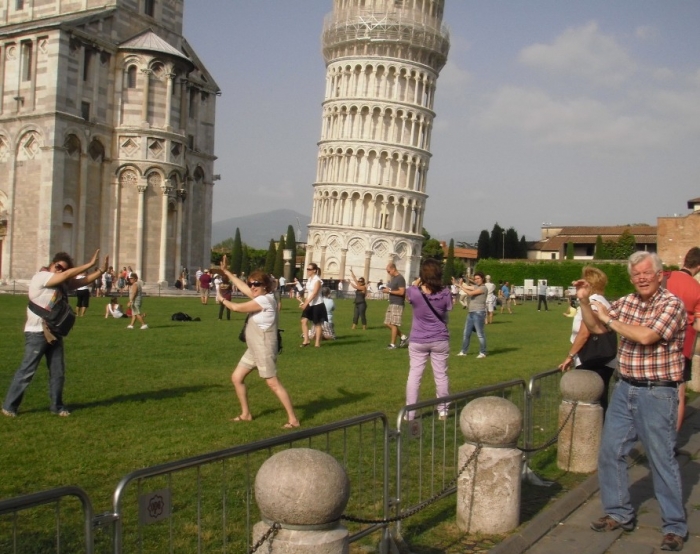 Loved math and was professor of math at the university in Padua for 18 years
Built a telescope in 1609, after hearing of its invention elsewhere
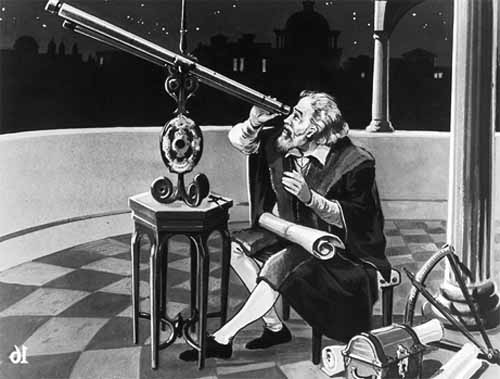 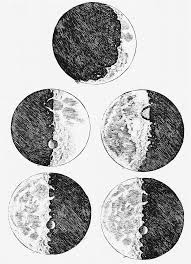 Used the telescope to carefully observe the sky
Found that the moon was not “perfect”, but had mountains and valleys
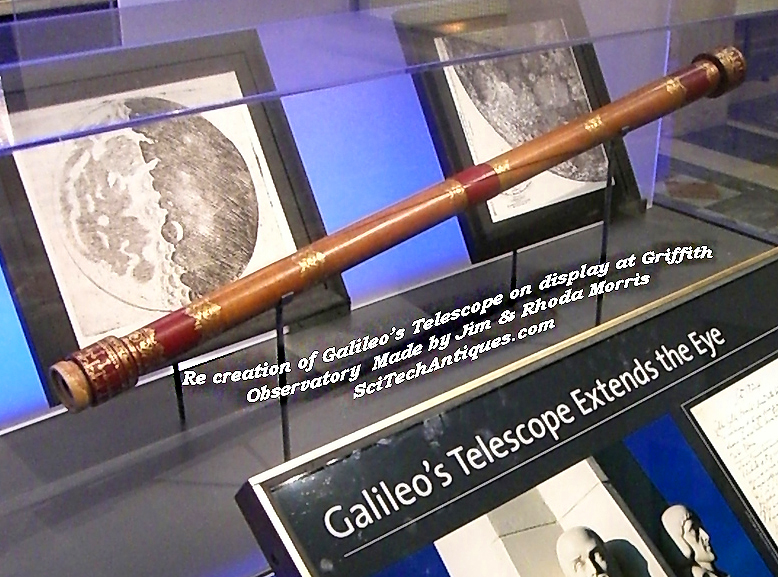 Found 4 moons orbiting Jupiter
These moons supported the Copernican model
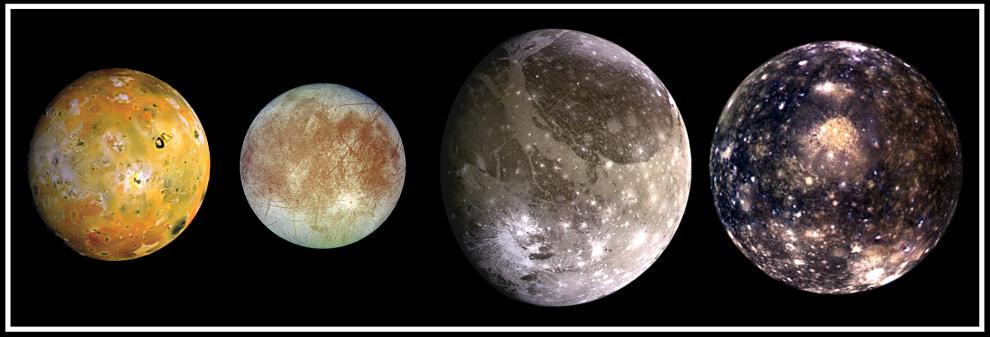 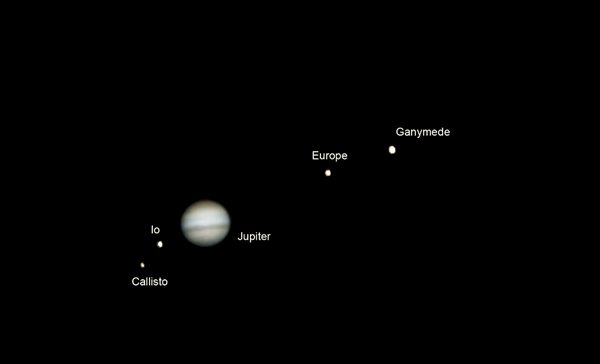 Observed phases of Venus as the sun’s shadow “moved” across it from our perspective, similar to the phases of the moon
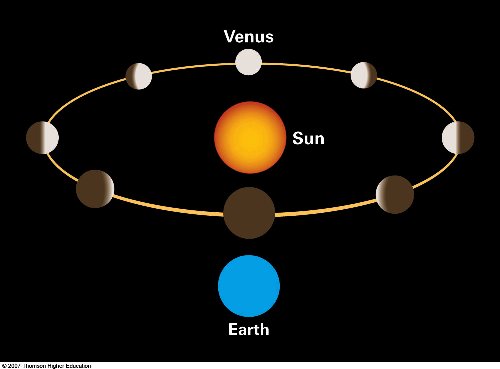 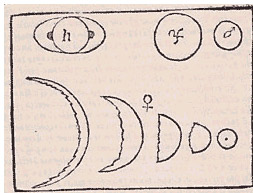 Wrote a book, Two Chief World Systems, which presented a “debate” between the Aristotle/Ptolemy model (Geocentric) and the Copernican model (Heliocentric)
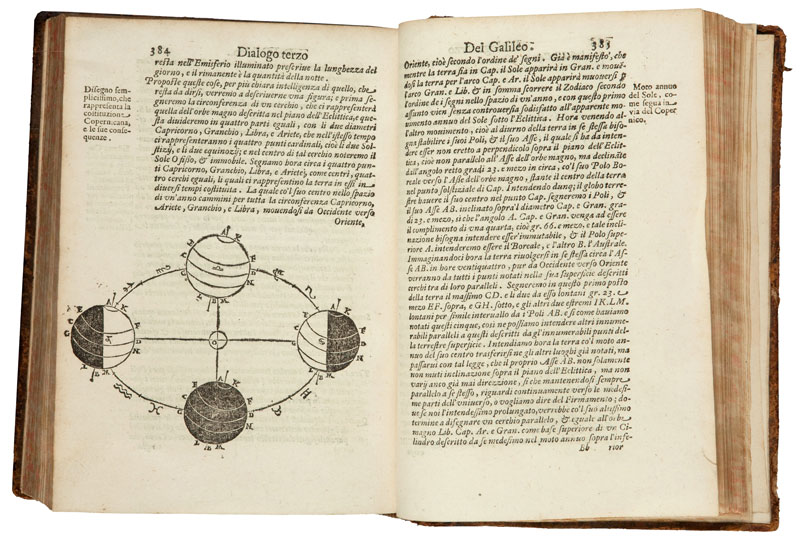 Was tried and convicted by the Inquisistion for heresy and disobeying the order to cease debating between the two models, because of the conflict with religious views
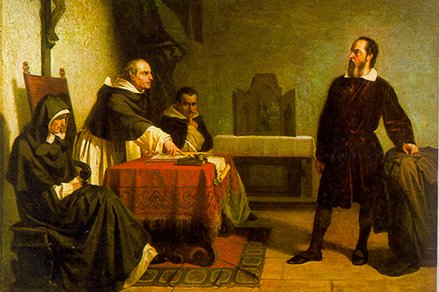 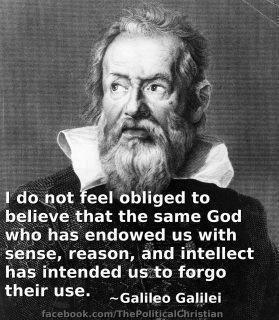 Died in 1642 still holding to his Copernican view of the universe